Tin−Carbon Dual Buffer Layer Suppresses Lithium Dendrites
Scientific Achievement
Tin and carbon deposits on a stainless-steel current collector achieve uniform lithium−metal plating and improve cycling performance in all solid-state batteries.
Significance and Impact
SUS/Sn/C buffer layer shows stable Li plating/stripping cycling over 450 cycles without noticeable short-circuit
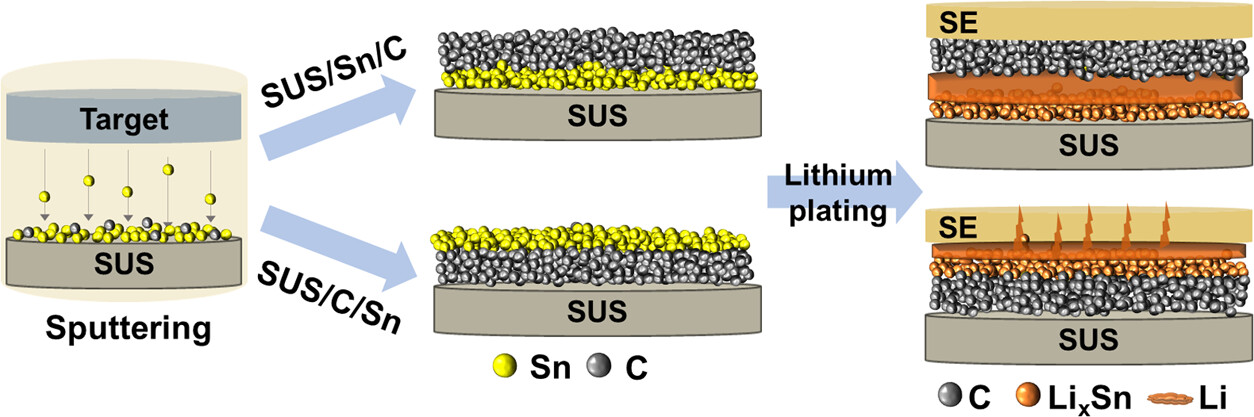 Image
Research Details
The order of the layer matters; a Sn/C buffer layer is more effective in suppressing lithium dendrite growth and improving cycling stability than a C/Sn buffer layer.
The Sn metals result in a uniform lithium−metal deposition on the current collector and the carbon layer acts as a physical barrier to suppress the lithium dendrite growth toward the solid electrolyte because of its lithiophobic nature.
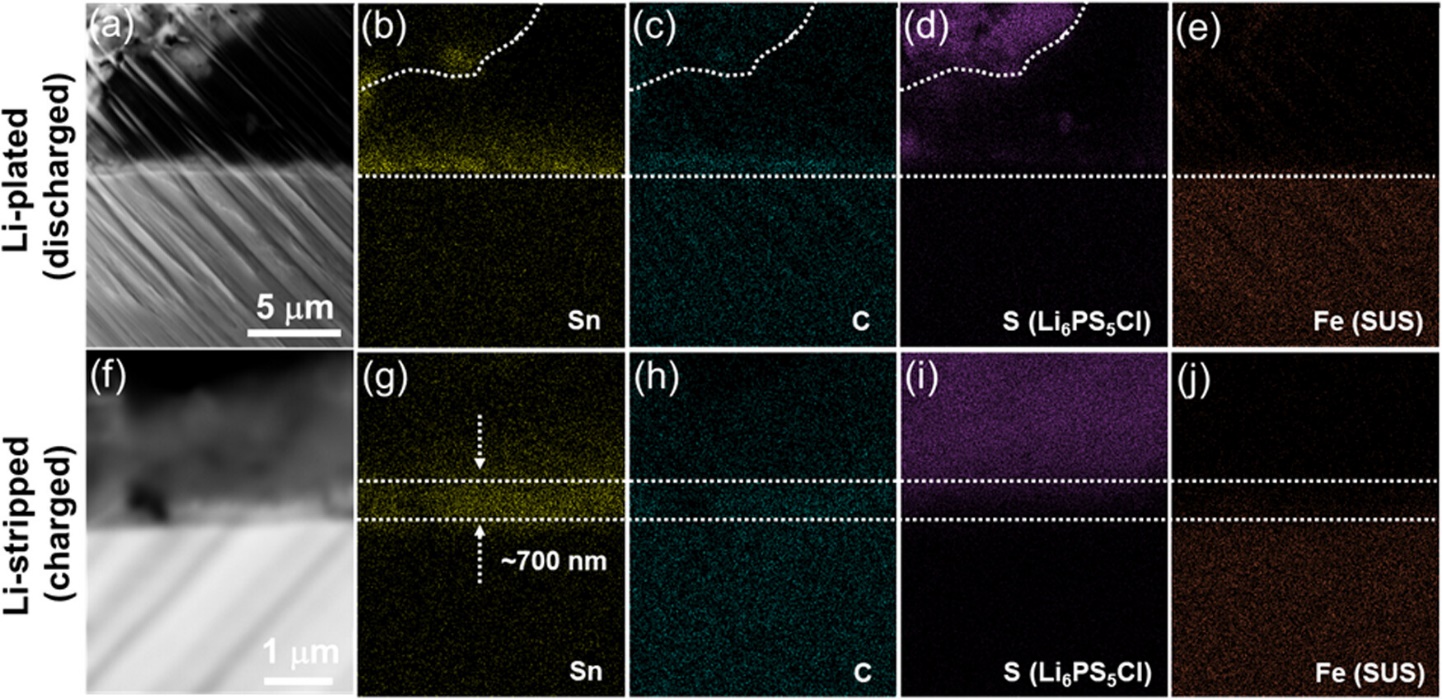 The all-solid-state battery showed uniform Li plating/stripping due to the novel Sn/C buffer layer deposited onto a stainless-steel current collector.
Avvaru, V. S.;  Ogunfunmi, T.;  Jeong, S.;  Diallo, M. S.;  Watt, J.;  Scott, M. C.; Kim, H., Tin–Carbon Dual Buffer Layer to Suppress Lithium Dendrite Growth in All-Solid-State Batteries. ACS Nano 2025.
Work was performed, in part, at the Center for Integrated Nanotechnologies.
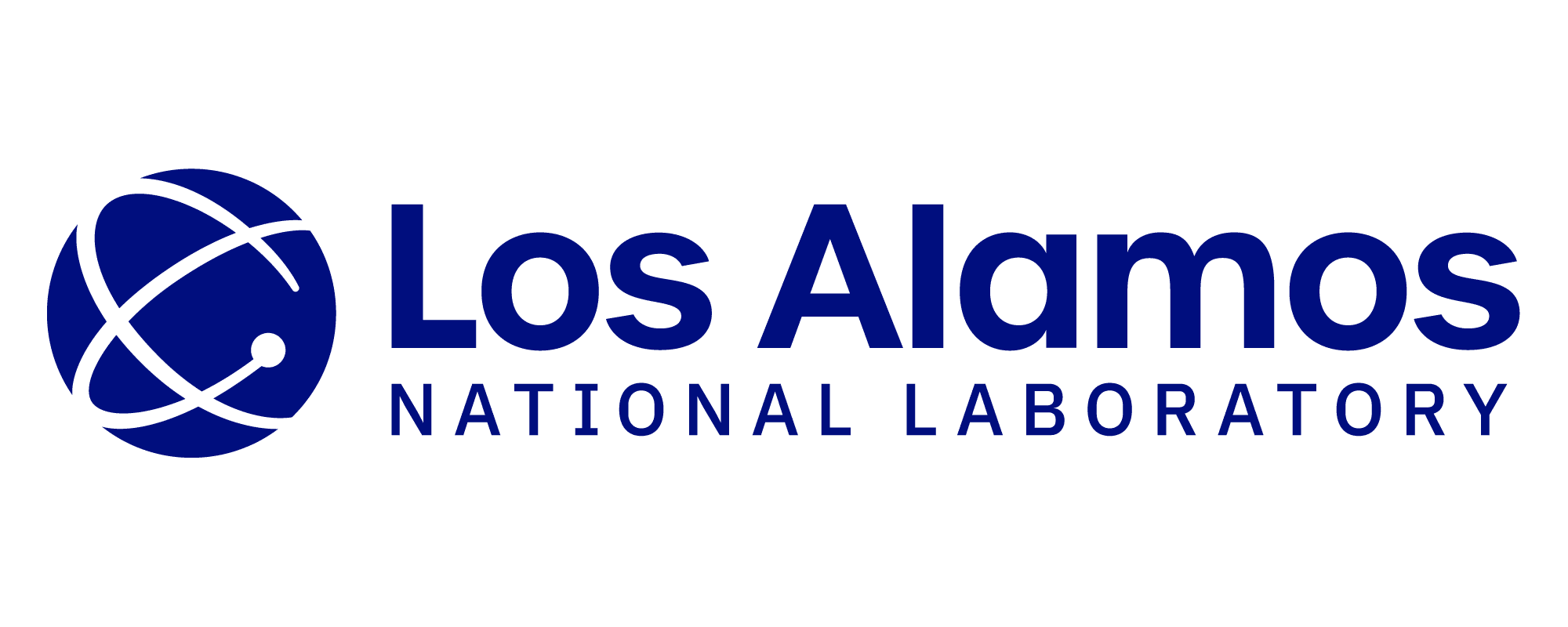 1
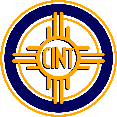 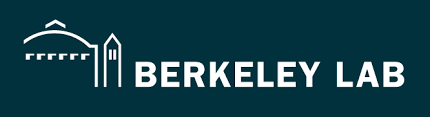 [Speaker Notes: 1-2 paragraph description of highlight – 
In this study, we demonstrate a bilayer of Sn and C deposited on a current collector exhibits stable Li-plating (discharging)/stripping (charging) cycling without any noticeable short-circuit compared to a bilayer in the other order (SUS/C/Sn) or Sn-only. The uniform Li-metal plating in the SUS/Sn/C dual layer at the interface of carbon and the current collector is attributed to the homogeneous distribution of lithophilic Sn on the current collector. The carbon layer on top of the Sn nanoparticles may serve as a physical barrier to prevent Li-dendrite penetration. This study demonstrates the importance of the carbon position in a novel bilayer in suppressing Li-metal penetration of the solid electrolyte which challenges the safety and longevity of SSBs.

Acknowledgements – 
This work was supported by the Assistant Secretary for Energy Efficiency and Renewable Energy, Vehicle Technologies Office, under the Advanced Battery Materials Research (BMR) Program, of the U.S. Department of Energy under Contract No. DE-AC02-05CH11231. Work at the Molecular Foundry was supported by the Office of Science, Office of Basic Energy Sciences, of the U.S. Department of Energy under Contract No. DE-AC02-05CH11231. This work was performed, in part, at the Center for Integrated Nanotechnologies, an Office of Science User Facility operated for the U.S. Department of Energy (DOE) Office of Science. Los Alamos National
Laboratory, an affirmative action equal opportunity employer, is managed by Triad National Security, LLC for the U.S. Department of Energy’s NNSA, under contract 89233218CNA000001.

Publication/ press releases/ related links: https://pubs.acs.org/doi/10.1021/acsnano.4c16271]